RESUMEN
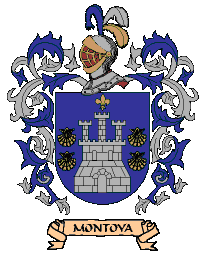 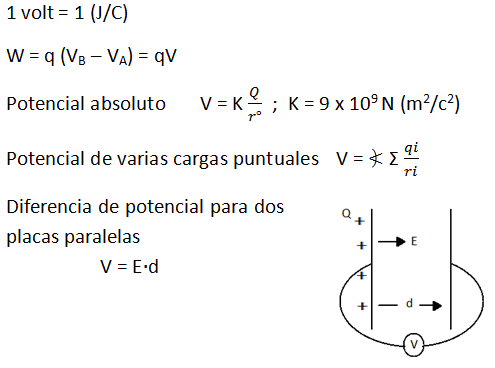 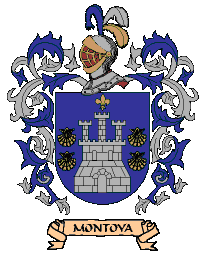 Montoya.-
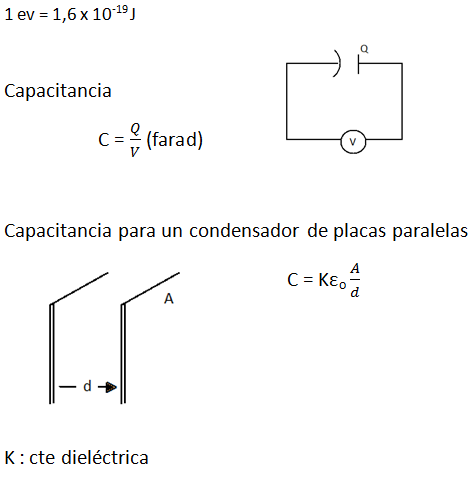 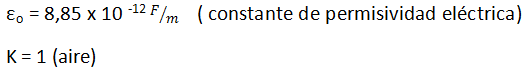 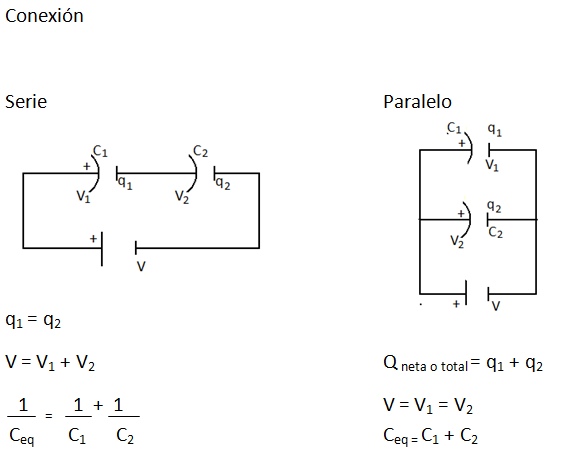 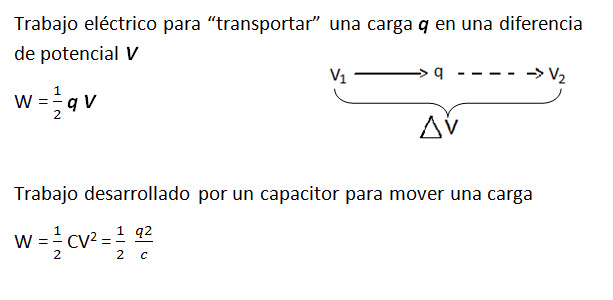 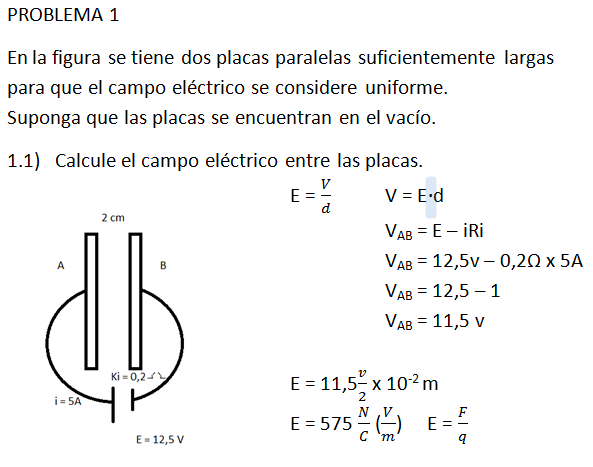 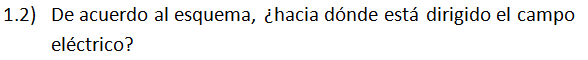 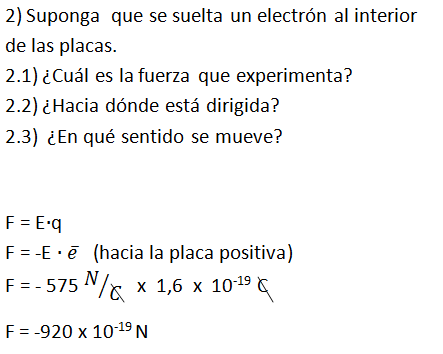 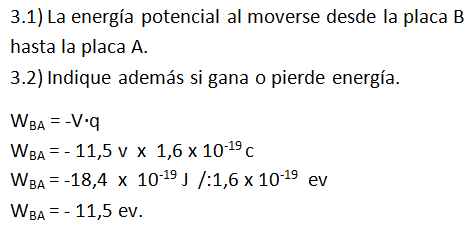 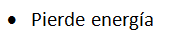 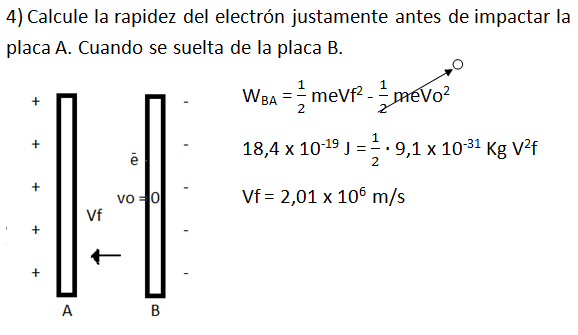 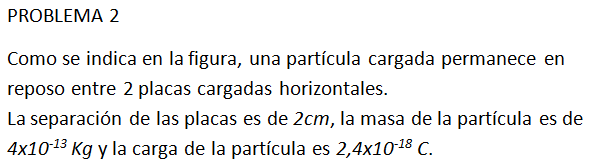 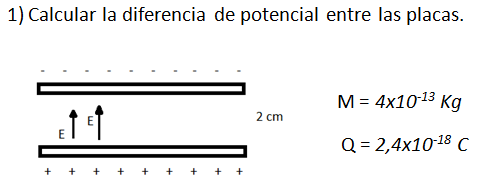 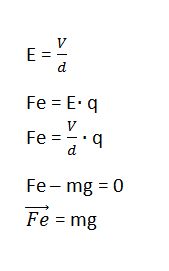 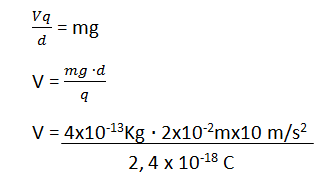 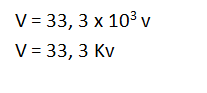 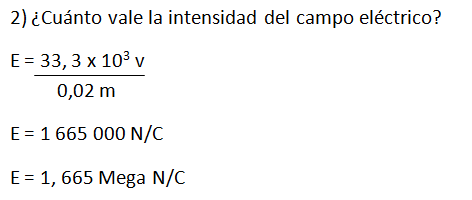 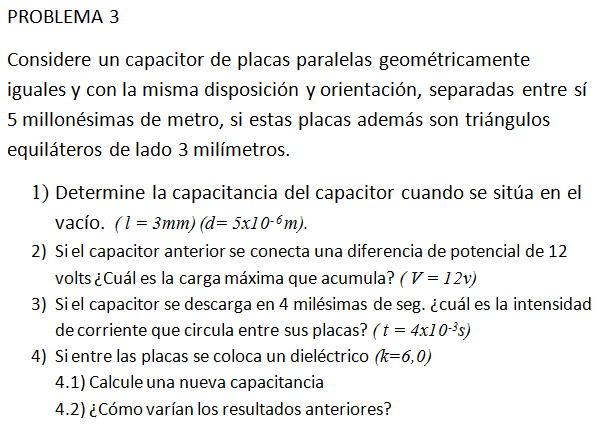 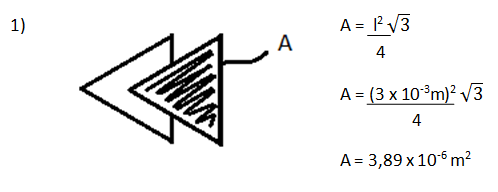 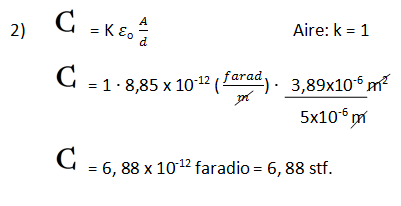 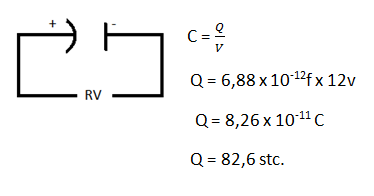 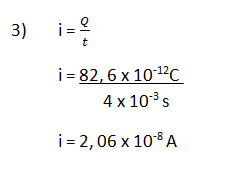